Maths
Throughout his term we will be focusing on place value and the four operations: addition, subtraction, multiplication and division
read, write, order and compare numbers up to 10,000,000 and determine the value of each digit
round any whole number to a required degree of accuracy
use negative numbers in context, and calculate intervals across 0
solve number and practical problems
Add and subtract integers
Multiply up to four digit numbers by 2 digit numbers
Divide numbers up to 4 digits by 2 digits
Recognise common factors and multiples
English
Throughout this term, we will be exploring different genres of writing through studying Emma Carroll’s ‘Letters from the Lighthouse’. The children will be encouraged to develop their use of powerful language in their writing and applying the grammar skills from their Literacy skills lessons within their written work. They will be writing:
Descriptive narratives
Informal letters
News reports
School Value
Teamwork
This will be taught through weekly circle time sessions, classroom displays and our classroom and school ethos.
Great Chart Primary School
Science
We will be learning about Evolution and Inheritance. This includes: 
Recognise that living things have changed over time and that fossils provide information about living things that inhabited the Earth millions of years ago.
Recognise that living things produce offspring of the same kind, but normally offspring vary and are not identical to their parents
Identify how animals and plants are adapted to suit their environment in different ways and that adaptation may lead to evolution.
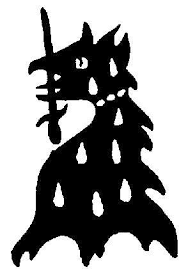 Art
Propaganda printing
We will look at artists who use art as a form of activism and create our own stencils and screenprints to convey a message that we feel, as individuals, feel strongly about.
Skills: evaluating art, drawing
printing and collage
History/Geography
The children will be learning about WW1 and WW2 understanding the key people and events.

They will find out about the Blitz and evacuation, thinking about how people were affected.
Year 6 Term 1 Curriculum
P.E
Indoor PE
- Gymnastics
Outdoor PE
Handball:
-Tag Rugby
R.E
Islam 
What is the best way for a Muslim to show commitment to God?
Explore why Muslims choose to show commitment to God in the ways that they do and how this might impact on their lives
PHSE/SRE
IN PSHE, the children will learn about ‘How can we keep healthy as we grow’?’
We will talk about:
Looking after ourselves
Growing up
Becoming independent
Taking more responsibility
RHE lessons will also focus on Internet Safety and repsonsibility.
I.C.T
E- Safety
Online relationships
Cyber bullying
Self image and identity
Online Bullying
Managing information
Privacy and security
Music
The children will be exploring motivational war songs and look to create their own.